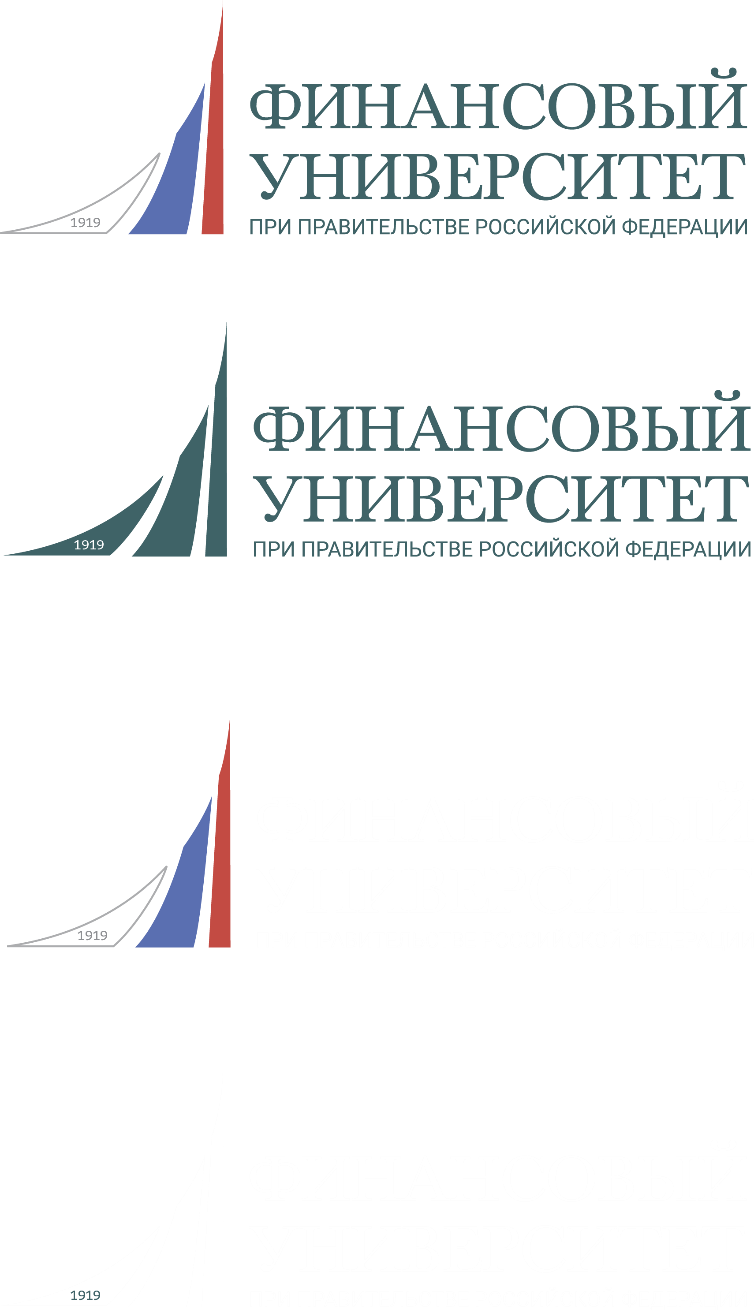 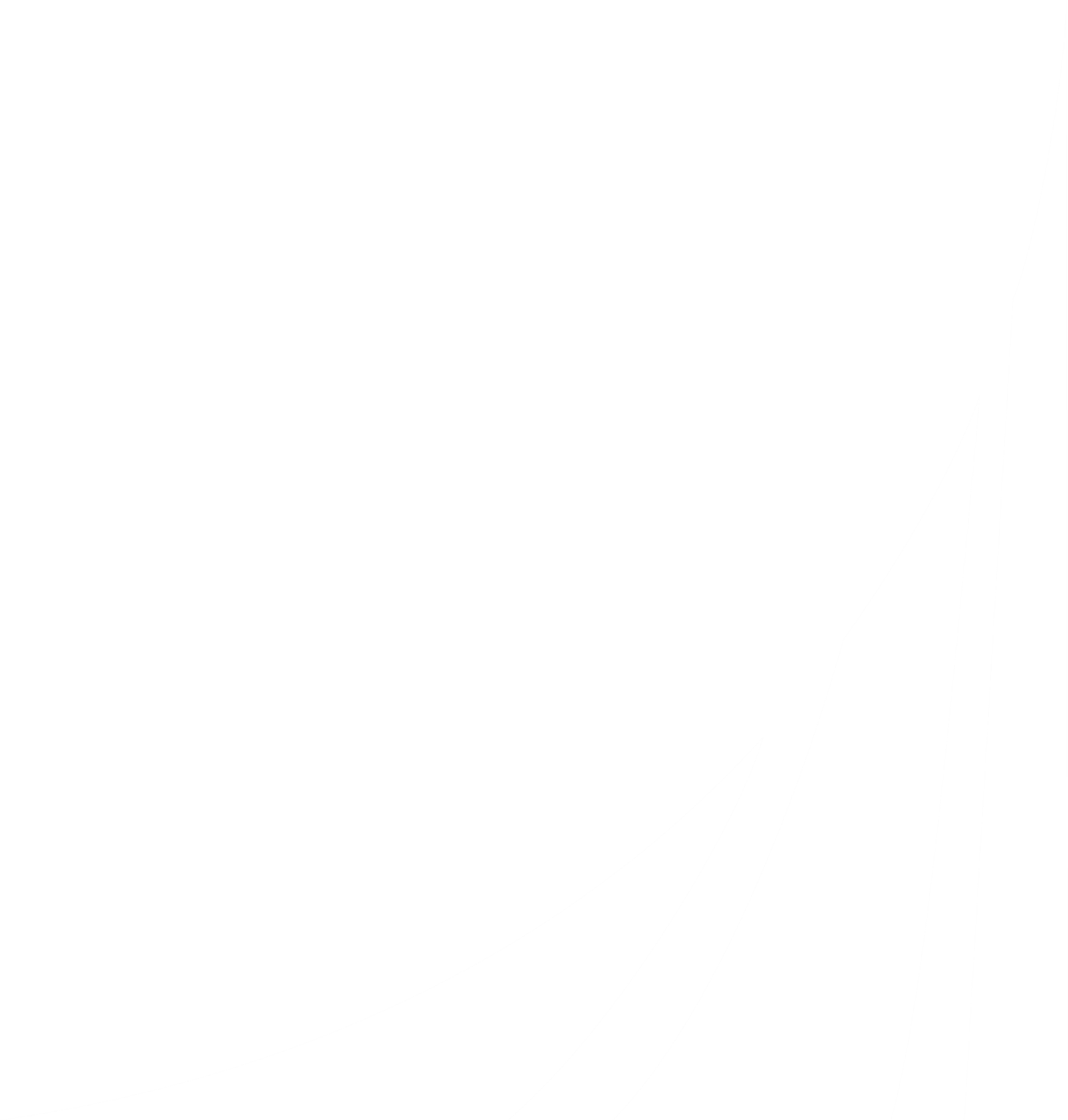 АбдулкадировТавус
Старший преподаватель департамента правового регулирования экономической деятельности
Юридического факультета
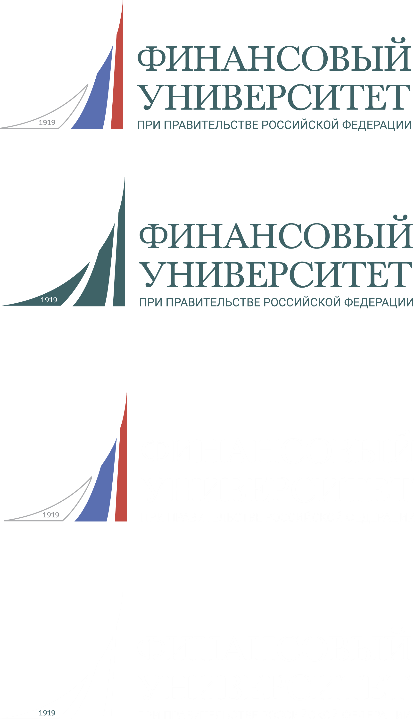 Общие сведения
В 2016 году окончил Московский государственный юридический университет им. О.Е. Кутафина (МГЮА) по специальности «юриспруденция» с присвоением квалификации «магистр юриспруденции». В 2019 году окончил очную аспирантуру Финансового университета при Правительстве Российской Федерации. В 2020 году защитил кандидатскую диссертацию на тему: «Гражданско-правовое регулирование принудительного прекращения участия в хозяйственном обществе».
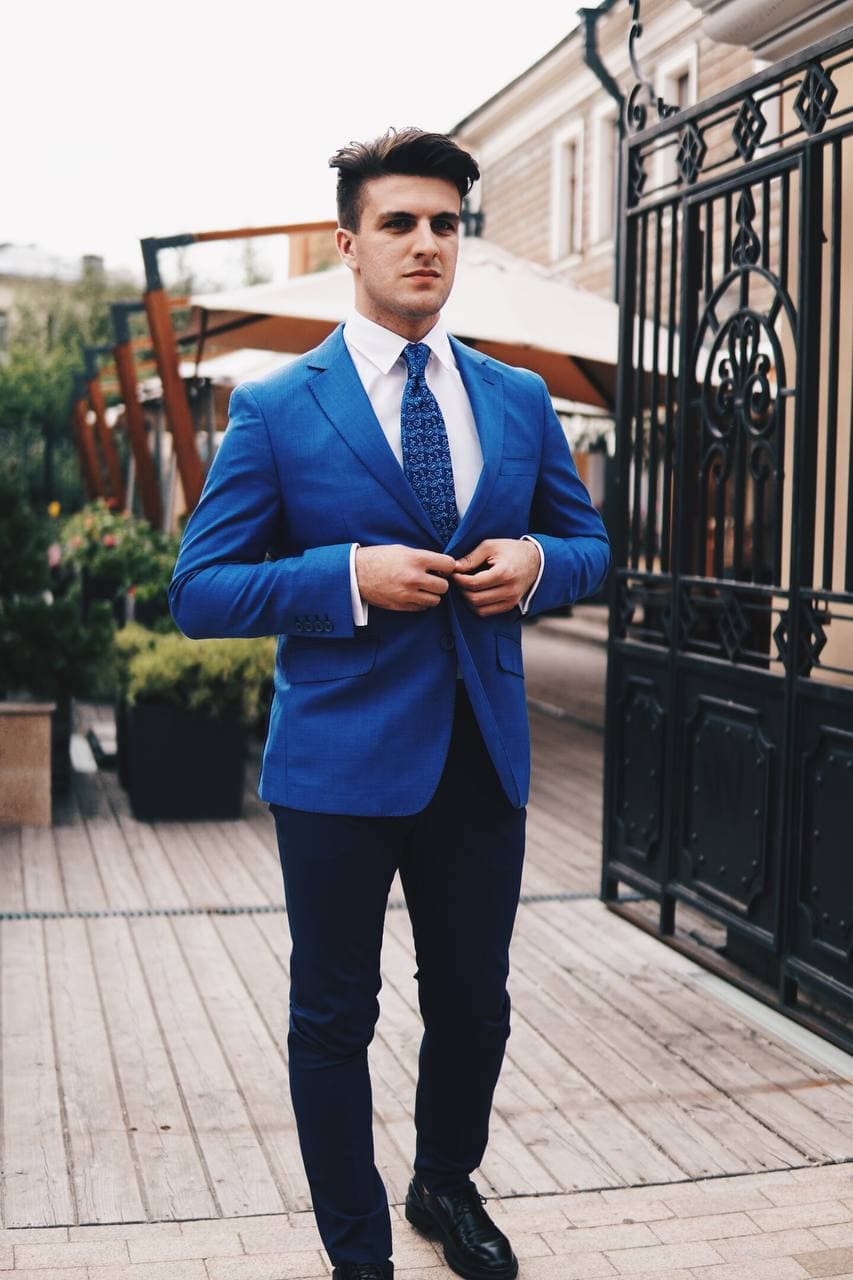 Стаж научно-педагогической работы:	2 года
Повышение квалификации: М-Логос, Финансовый университет при Правительстве РФ.
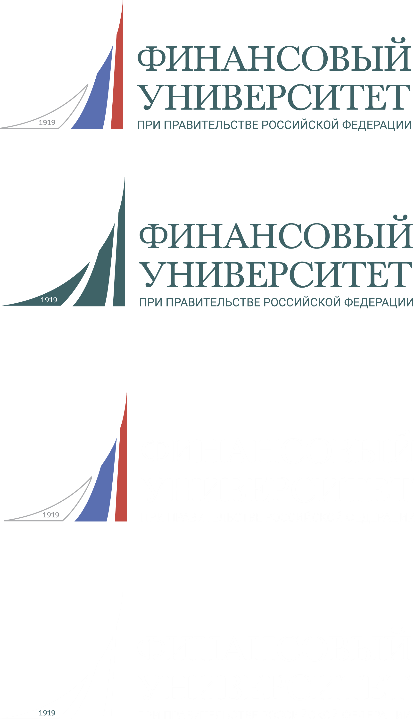 Абдулкадиров Тавус, кандидат юридических наук, доцент департамента правового регулирования экономической деятельности юридического факультета. Руководитель практики корпоративных споров АО «Юридическое сопровождение бизнеса».

Член комиссии государственных итоговых экзаменов и комиссии в рамках защиты магистерских диссертаций студентов магистратуры МГЮА по направлению «Корпоративное право», «Бизнес право». 

Автор более 11 научных и научно-исследовательских работ, из них:
8
статей в российских журналах из перечня ВАК
статей, входящих в Российский индекс научного цитирования (РИНЦ)
10
выступлений на международных научно-практических конференциях
10
1
монография